San Onofre Nuclear Generating Station ISFSI
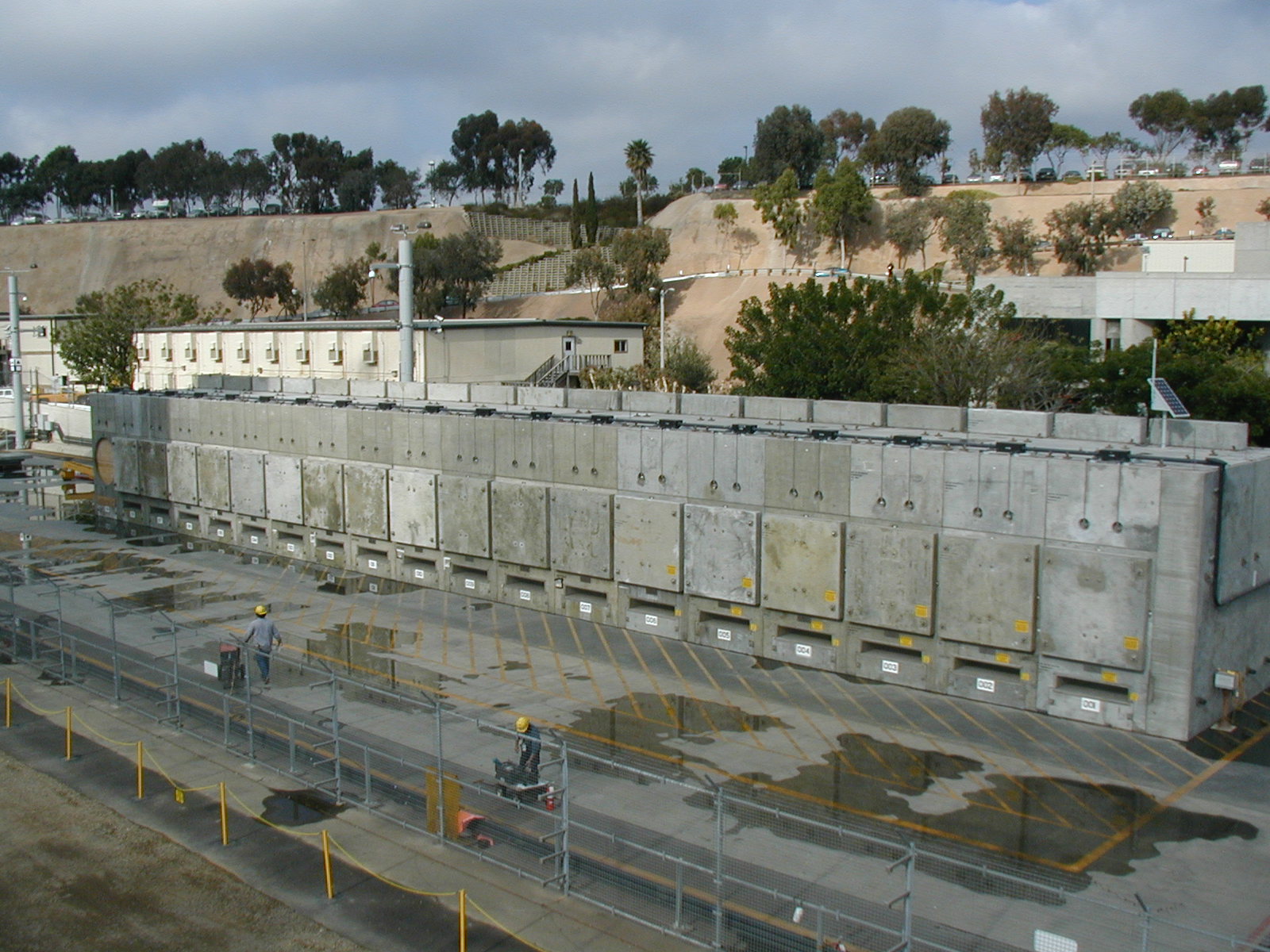 1
Humboldt Bay ISFSI
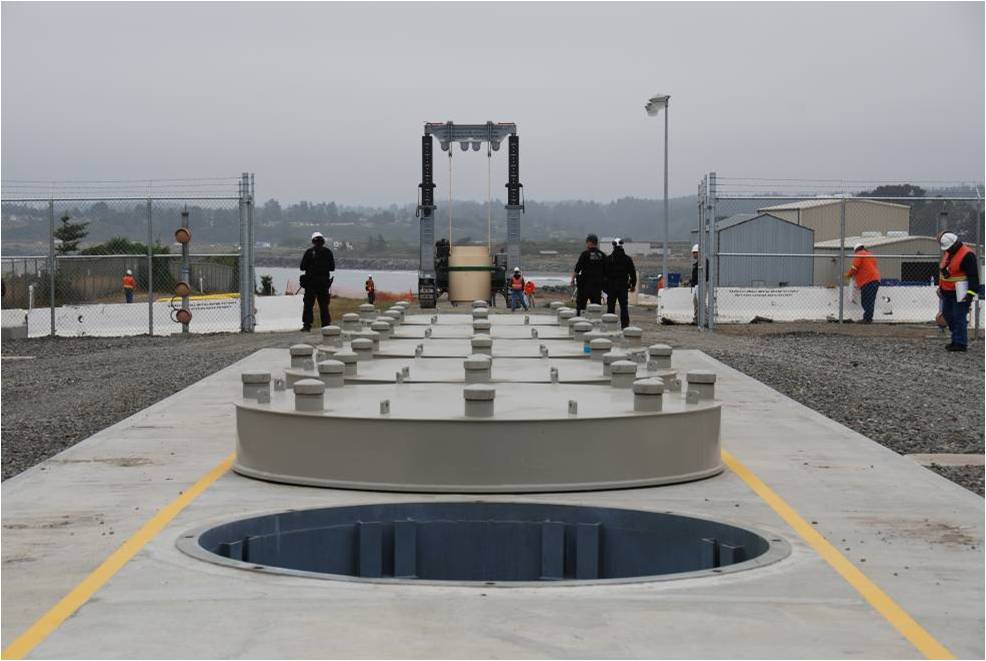 2
Diablo Canyon ISFSI
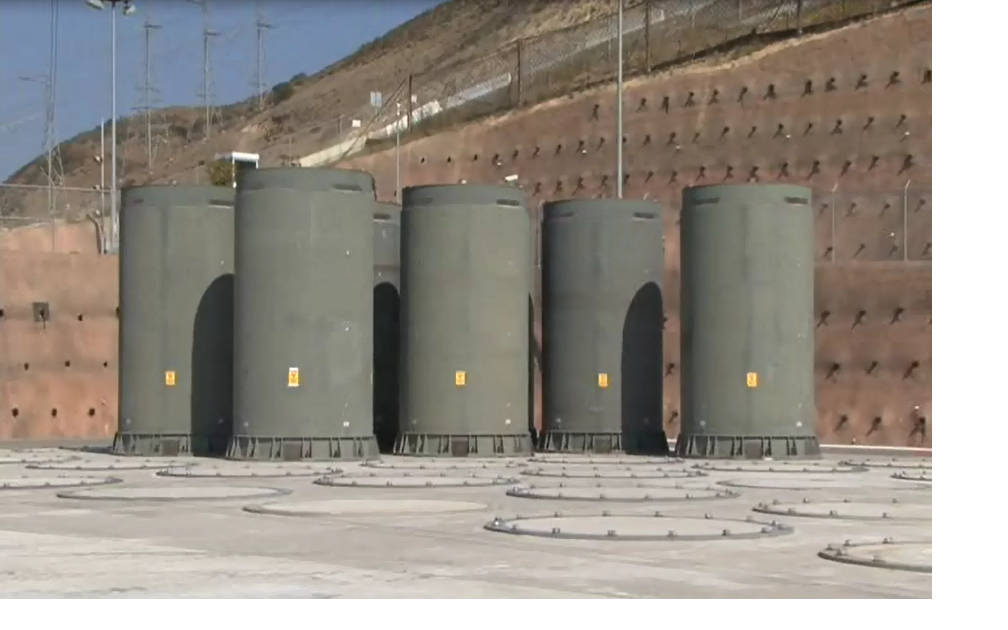 3
Rancho Seco ISFSI
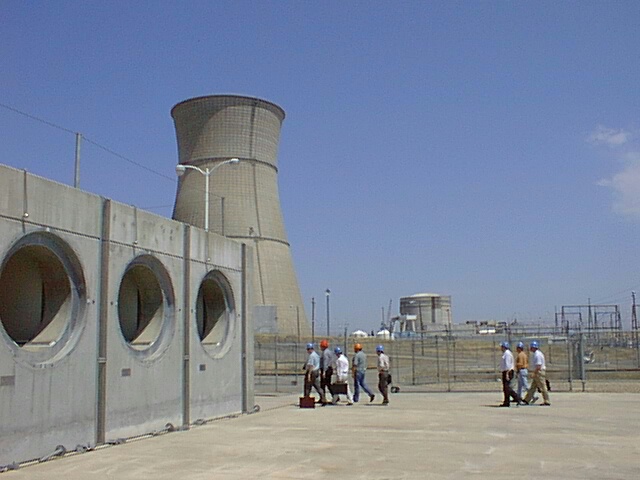 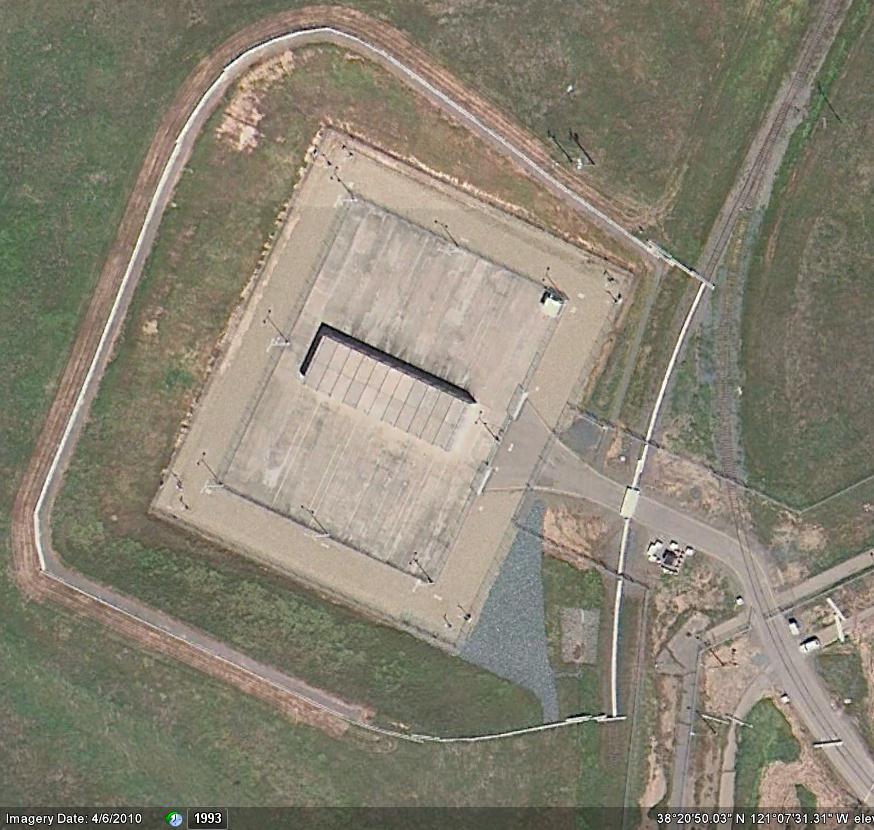 4
Trojan - 2005
5